Servizio di supporto psicologico
Il servizio di consulenza e sostegno psicologico agli alunni e al personale scolastico nell’ambito del disagio e di contrasto alla dispersione e per far fronte ai disagi legati all’emergenza Covid19  è un progetto nuovo 

Fondi  provenienti dal  Ministero dell’Istruzione
Volontà del dirigente


Finalità   Miur  :
realizzare attività a beneficio del personale scolastico, degli studenti e delle famiglie 
fornire supporto psicologico per rispondere ai traumi e ai disagi derivanti dall’emergenza del covid-19
garantire un sistema di assistenza  e prevenire l’insorgere di forme di disagio e/o malessere psico-fisico tra i componenti della comunità scolastica,
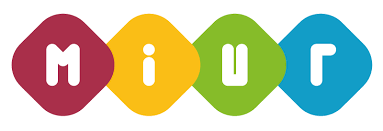 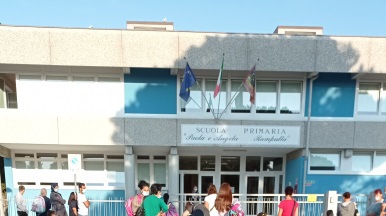 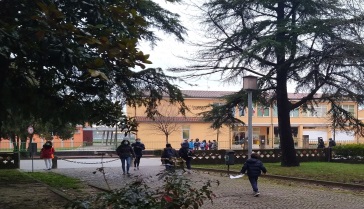 A chi è rivolto?
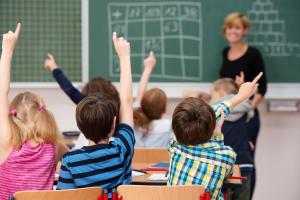 A tutti i protagonisti della comunità scolastica:

 Alunni                            nelle loro difficoltà globali

 Genitori          		 incontro e confronto

 Docenti   			personali e scolastiche                  

 Personale Ata		personali e lavorative
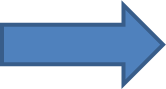 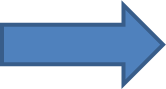 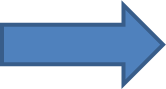 A cosa è utile….
L’attività svolta attraverso questo servizio consente una crescita di tutti i soggetti coinvolti (studenti, insegnanti, genitori) in un clima relazione 
accogliente 
cooperativo 
 costruttivo

Ciascuno, è stimolato nell’ascolto attivo di sè e dell’altro: ciò facilita la conoscenza e lo sviluppo delle proprie e altrui potenzialità..
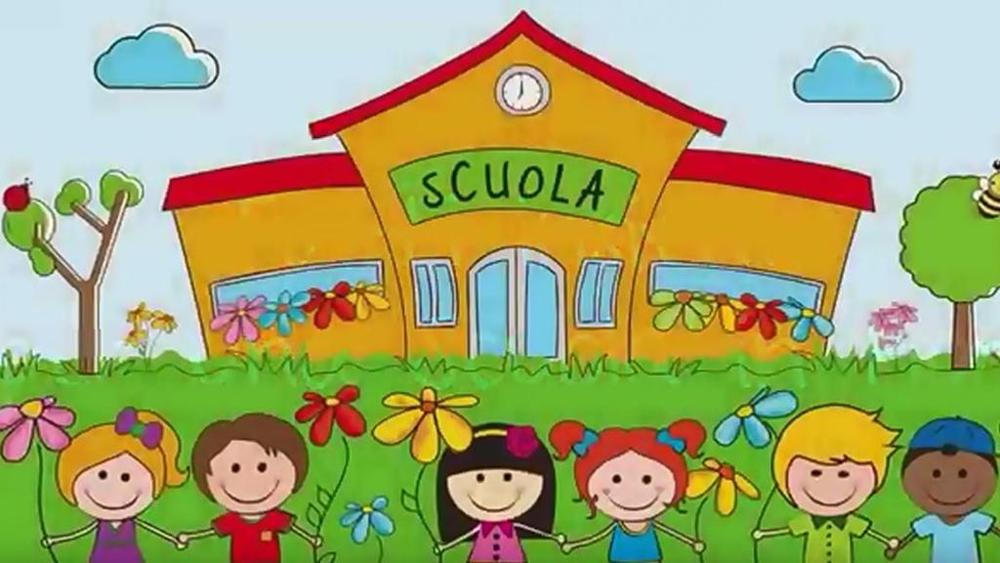 Problematiche…..
Tra le problematiche più diffuse ci sono difficoltà legate a diversi tipi di  mondi:
della scuola, come ad esempio l’insuccesso, la dispersione scolastica e il bullismo;
della famiglia, ad esempio la separazione genitori, le liti con fratelli/sorelle;
dei pari, ad esempio la nascita e la gestione di nuove 	e vecchie amicizie, di situazioni di gruppo


	Servizio Supporto Psicologico
E’ uno strumento con cui fare prevenzione rispetto alle situazioni di disagio e sofferenza 
può rappresentare il primo contatto con una figura d’aiuto
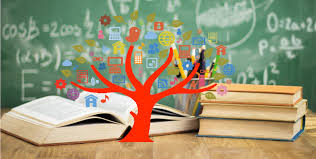 L’educazione è cosa di cuore…
Formazione culturale
Formazione umana
Luogo di ascolto sostegno e confronto
Scoperta e attivazione di risorse interne



Migliorare qualità della vita
Scuola  
Aperta al Dialogo
Promozione del Benessere psicofisico





      PUNTO DI       RIFERIMENTO
Come si attua?
Colloquio: la relazione al centro…

Empatia          «		 mettersi nel panni di….»

Ascolto			attento, profondo e privo di giudizio

Colloquio di counselling     	      			

  di aiutare ad individuare le proprie aree problematiche e le possibili soluzioni
finalità
Sostegno alla crescita  e alla gestione degli esiti della pandemia legati al Covid19

Sostegno psicoaffettivo e ascolto empatico

Orientamento

Gestione e risoluzione di problemi/conflitti

Sostegno psicologico per alunni,famiglie,docenti e personale ata

Accoglienza, accettazione

Sostegno affettivo/scolastico e relazionale

Informazione su tematiche d’interesse età infantile e pre-adolescenziale
Obiettivi
Individuare problematiche irrisolte nella popolazione scolastica legate all’emergenza Covid-19  e alla crescita personale  in un clima di incertezza

Individuare i casi di disagio e le situazioni a rischio, fornendo strumenti cognitivo-comportamentali e psicoaffettivi

Affrontare le problematiche e i conflitti inerenti le relazioni tra le varie componenti della Scuola

Fornire ai docenti strumenti, strategie,consulenza ,sostegno per gestire percorsi di educazione alla salute e all’affettività e di contenimento dell’ansia derivata dall’emergenza COVID-19

Affiancare i genitori nella crescita armonica dei loro ragazzi indicando strategie di comunicazione efficace e ascolto empatico

Aiutare i docenti nel loro ruolo di educatori e affrontare le dinamiche del gruppo clssse

Migliorare la capacità di comprendere se stessi e gli altri e di comportarsi in maniera consapevole
Temi di consultazione
Per i genitori

Tappe di sviluppo psicofisico
Disagi psico-evolutivi degli adolescenti
Difficoltà scolastiche ed educative
Affettività e socialità
Analisi delle dinamiche docenti-genitori/genitori-docenti
Rapporti degli alunni con i coetanei
Per gli insegnanti

Problematiche psicologiche emotive e relazionali personali
Problematiche di sviluppo psicologico
Gestione classe e dinamiche di gruppo degli alunni
Rapporto con i genitori di alunni di difficoltà
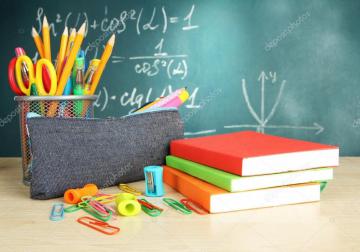 Colloquio: relazione al centro
Accogliere

     Non giudicante          non direttivo      non interpretativo

	valorizzare la persona nella sua unicità e creatività, 	ponendo l’accento sullo sviluppo delle sue qualità e potenzialità positive inespresse


	- sviluppo della consapevolezza corporea, emotiva e mentale
	- ciò che accade nel “qui e ora” (ottica di Mindefulness) 	
	- benessere psicologico della persona nella sua integrità.
Specificità
La particolarità del servizio consiste nella sua apertura al mondo degli adulti  e nella presenza di evidenti difficoltà relazionali e/o personali fonti di disagio nel lavoro e nella interazioni esterne
Caratteristiche
difficoltà 					genitoriali
Aperto agli adulti	             malessere diffuso     
 
					possibilità di 						               esprimersi su 						               problematiche 
Nuove strategie di intervento		       personali


	mettersi in discussione e cambiare il proprio punto di vista o assumere una prospettiva diversa, può portare a innumerevoli benefici personali, relazionali, lavorativi e sociali….
DOVE POSSO RECUPERARE I MODULI E L’INDIRIZZO MAIL?
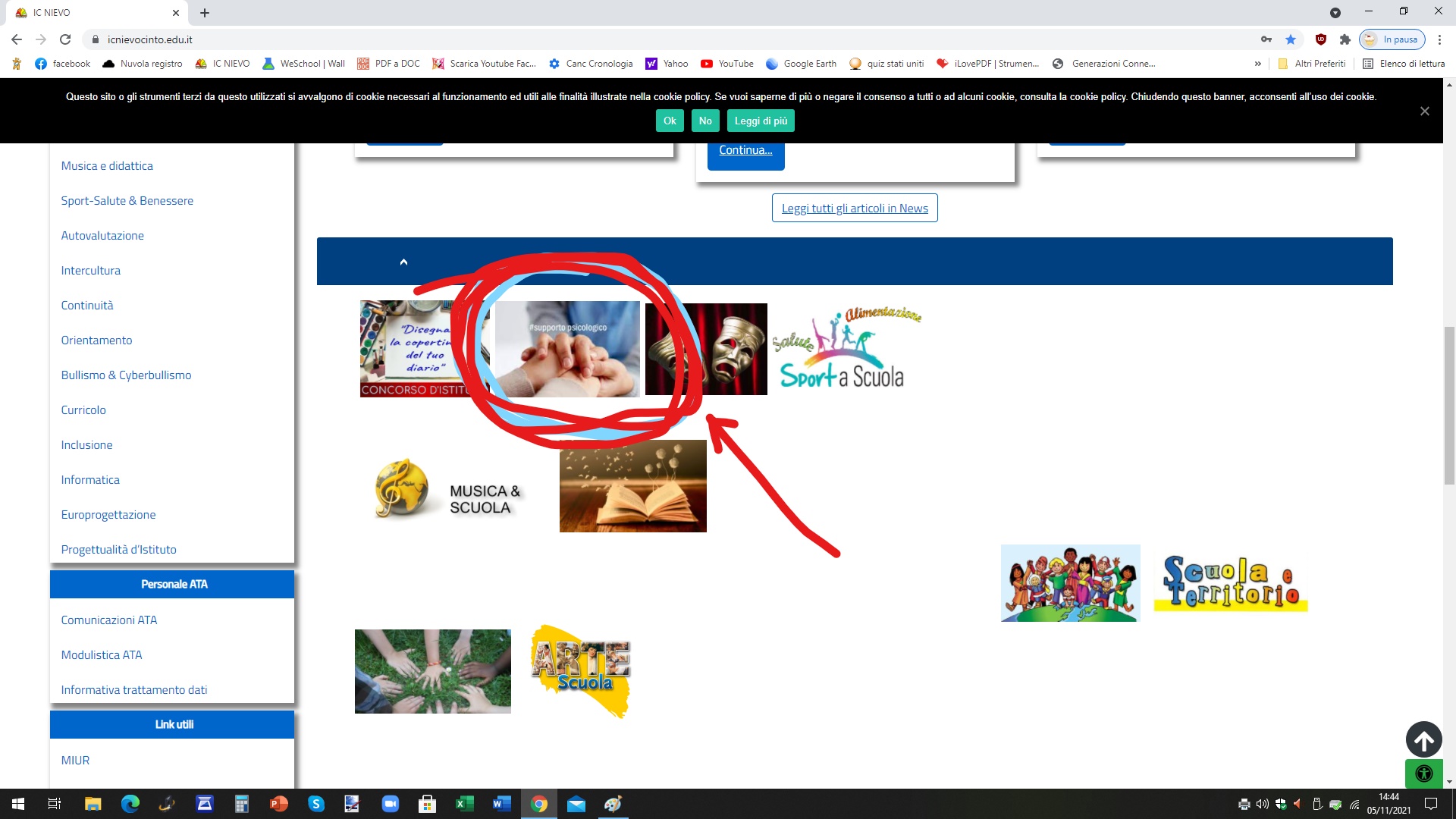 Servizio di Supporto Psicologico
Prendere consapevolezza dei propri agiti conduce 
a rasserenarci personalmente  
a riorientare la nostra vita  
a scoprirne potenzialità e possibilità future
a poterla eventualmente anche riprogettare.

 	….Ecco, allora, noi siamo qui a vostra disposizione!

Grazie per l’attenzione….    A presto!
					         Dott.ssa Lea Digesù
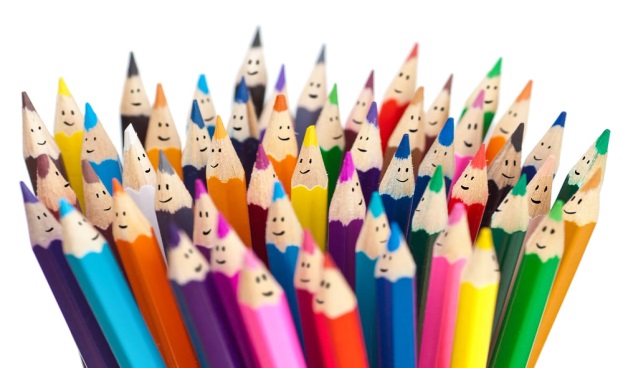